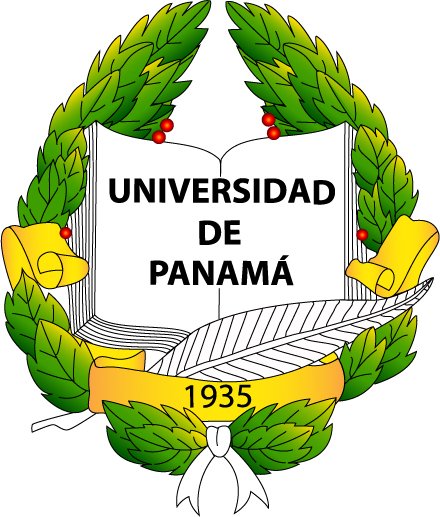 UNIVERSIDAD DE PANAMÁ   
Hacía la luz


Programación Básica
Lic.  Simeón Bordones M.
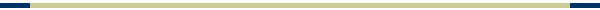 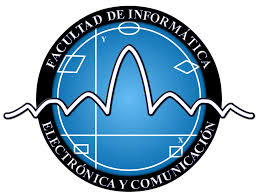 “Estructuras de datos”
Estructuras de Datos
Empresa “El Programador”
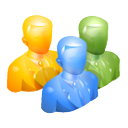 Se requiere, estadisticas de los empleados de un empresa, como:

 Promedio de horas laboradas.
 Promedio de Salarios.
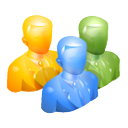 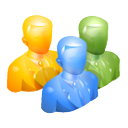 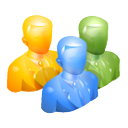 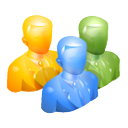 Estructuras de Datos
Solución con datos simples:

Leer(horasEmp1)
TotalHoras = TotalHoras + horasEmp1
Leer (salarioEmp1) 
TotalSalarios = TotalSalarios + salarioEmp1
Empresa “El Programador”
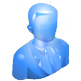 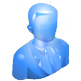 Leer(horasEmp2)
TotalHoras = TotalHoras + horasEmp2
Leer (salarioEmp2) 
TotalSalarios = TotalSalarios + salarioEmp2
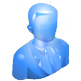 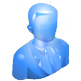 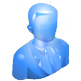 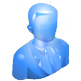 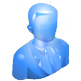 Lectura y operacion de suma por N veces
promedioHoras = TotalHoras / N
promedioSalario = TotalSalarios / N
Estructuras de Datos
Empresa “El Programador”
Solución con  Estructura de Datos

Desde i = 1 hasta N hacer
Leer( horasEmp(i) )
TotalHoras = TotalHoras + horasEmp(i)
Leer ( salarioEmp(i) ) 
TotalSalarios = TotalSalarios + salarioEmp(i)
Fin Desde
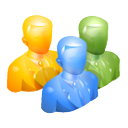 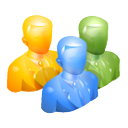 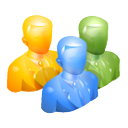 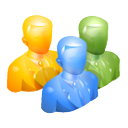 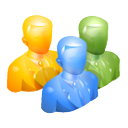 promedioHoras = TotalHoras / N
promedioSalario = TotalSalarios / N
Estructuras de Datos
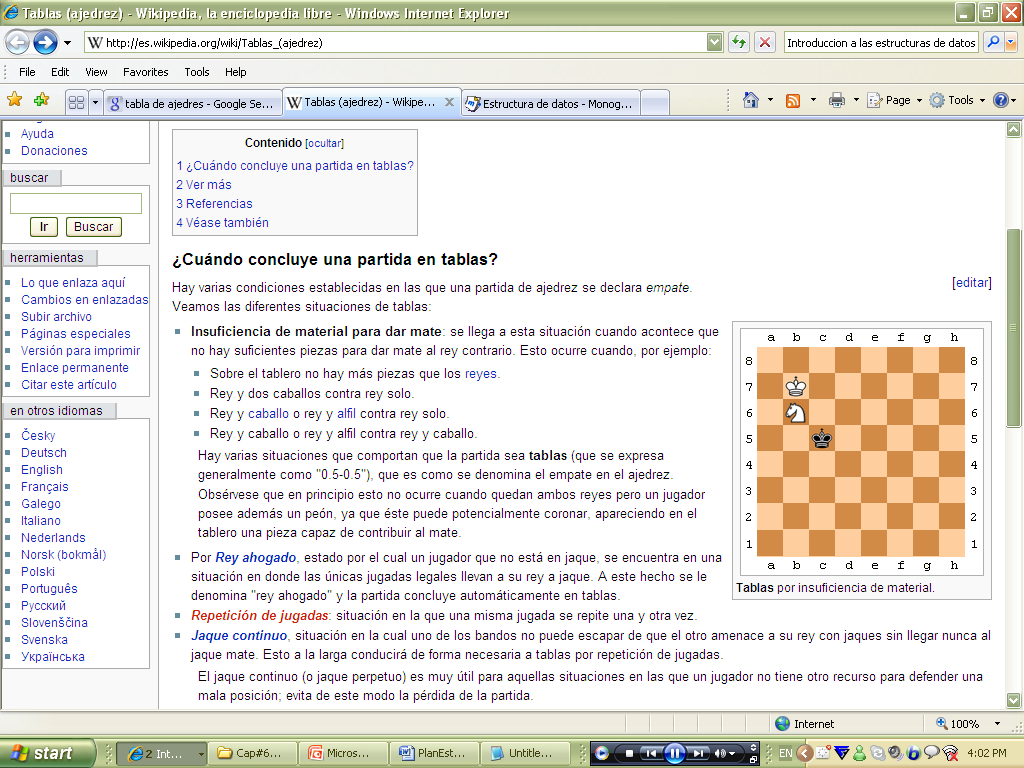 Arreglo
Arreglo = array
Matriz
Matriz = arreglo de arreglos
Estructuras de Datos
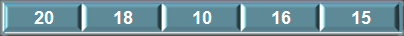 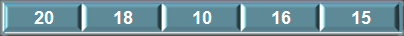 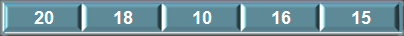 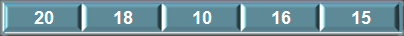 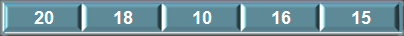 Array: Notas
ID del arreglo N
N1       N2       N3      ….        Nx
FIG1. Arreglo o array de calificaciones
Estructuras de Datos
Vector de una dimensión
Vector de Tridimensional
Estructuras de Datos
SubIndices
(i, j)
Alumnos = i (final)
Materias = j (Columnas)
Materia 0
Materia 1
Materia 2
Materia 3
Materia 4
Alumno 0
Alumno 1
Alumno 2
Alumno 3
Alumno 4
FIG3. Array bidimensional.
i = fila
j = columna
Estructuras de Datos
SubIndices
(i, j)
Alumnos = i (final)
Materias = j (Columnas)
Materia 1
Materia 2
Materia 3
En PSeInt
j = columna
Inicia en 1
Alumno 1
Alumno 2
Alumno 3
En PSeInt
i = fila
Inicia en 1
Estructuras de Datos
SubIndices
(i, j)
Alumnos = i (final)
Materias = j (Columnas)
Materia 1
Materia 2
Materia 3
En VB.net
j = columna
Inicia en 0
Alumno 1
Alumno 2
Alumno 3
En VB.net
i = fila
Inicia en 0
Estructuras de Datos
Estructuras de Datos
ANALISIS:

nombre arreglo <notas>
Limite arreglo <lim = 3>
SubIndice <i> donde i = 0 hasta 2 -> 0, 1, 2 (Visual Basic)
SubIndice <i> donde i = 1 hasta 3 -> 1, 2, 3 (PSeInt)
Estructuras de Datos
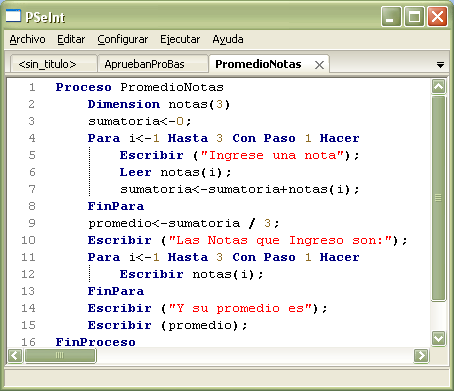 Estructuras de Datos
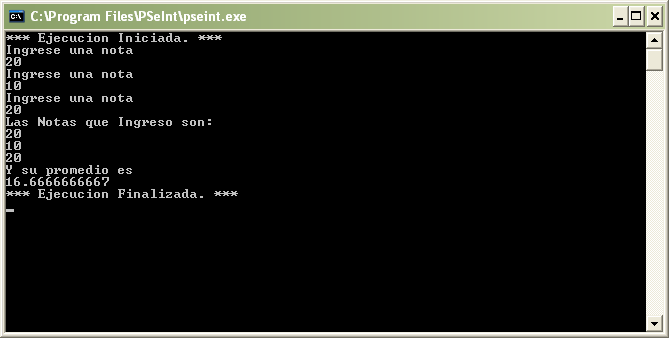 Estructuras de Datos
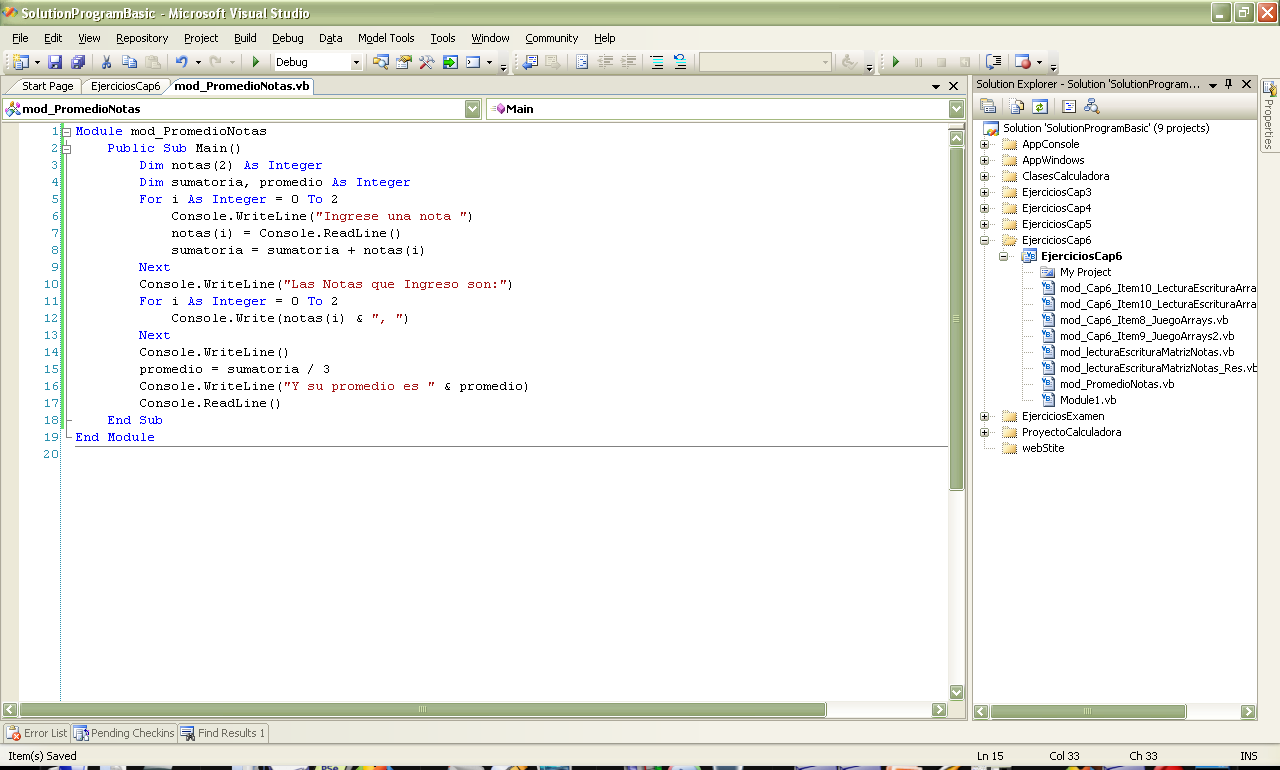 Estructuras de Datos
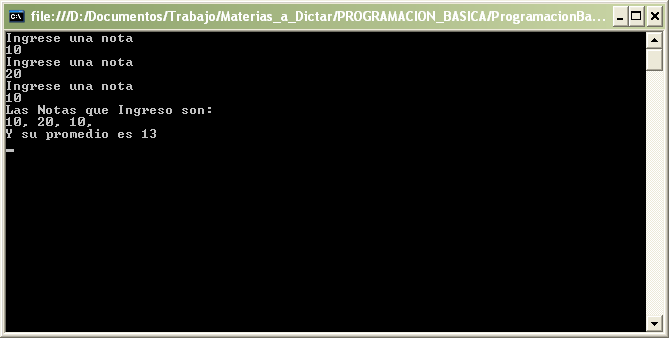 Estructuras de Datos